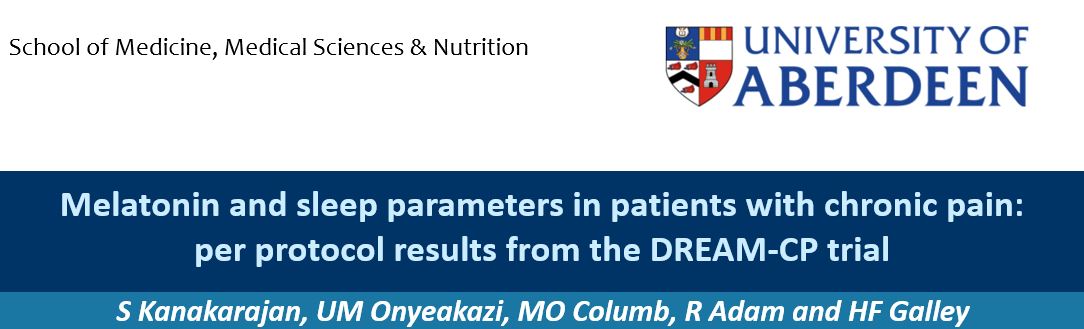 Chronic Pain and Sleep
Issues with sleep are common in patients with chronic pain, and sleep disturbance is worse in those with higher pain scores  (Fig 1) . 

Sleep disturbance increases the suffering, disability, and perception of pain.

The lack of sleep and poor sleep quality has been found to be a risk factor for the development of chronic pain 

There is a bidirectional association between sleep and pain.
Adam R, Kanakarajan S, Onyeakazi U, Columb MO, Galley HF. BMJ Open 2020; 10: e034443.
DREAM-CP Study
MELATONIN
Melatonin is naturally occurring hormone and  known for its effects on the sleep-wake cycle. 

It also has anti-inflammatory properties.

In UK, CircadinTM  is licensed at a dose of 2mg for the treatment of primary insomnia in people over 55 years.

In animal pain models, exogenous melatonin has been found to have beneficial effects on nociception, hyperalgesia and pain behaviour.
OBJECTIVE AND OUTCOMES
Melatonin should improve sleep disturbances in chronic pain patients.

Primary outcome - Decrease in sleep disturbance in participants at 6 weeks 

Secondary outcomes – 
Effect on sleep latency, sleep efficiency, sleep quality, sleep duration  
Effect on pain intensity
Effect on Actigraphy daily pain and fatigue scores
Changes in melatonin levels (to rule out hang over effects)
STUDY DESIGN and timeline
Double blinded, randomised, cross over trial to evaluate the efficacy of Melatonin in diverse chronic pain populationover trial to evaluate the efficacy of Melatonin in diverse chronic pain population
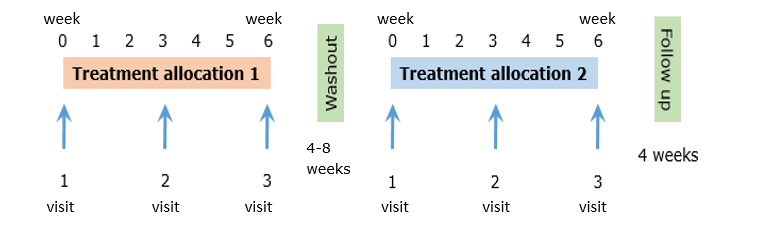 SAMPLE SIZE
Powered for both sleep disturbance and Pain

Sleep disturbance – VSH score difference of 120 (80% power; effect size 0.6) – 46 patients 

Pain score – difference of 2 on 11 point NRS at 80% power – 23 patients
INCLUSION AND EXCLUSION CRITERIA
EXCLUSION CRITERIA
INCLUSION CRITERIA
Malignant pain
 Pain score below 7
Aged under 18
 Liver function above normal range
Concomitant treatment with nifedipine or fluvoxamine, benzodiazepines or non-benzodiazepine hypnotics (zaleplon, zolpidem and zopiclone),
 History of drug/alcohol abuse, post-traumatic stress disorder or use of psychotropic medications, 
AWI
patients with known hypersensitivity to the drug product or/and any of its excipient.
Any subject who is pregnant, breastfeeding or planning to get pregnant
Non-malignant pain of more than 3 months duration
Average pain score of 7 or more on  the BPI scale of 0 to 10, 
Aged 18 or over
No expected change in medication during the trial
Normal liver function.
COVID – 19 modifications
Remote consenting and visits

Dropped participant facing activities - blood test, Psychomotor Vigilance Testing (after 18 patients)

Questionnaires and Actiwatches were dropped off/ picked up from participant’s homes
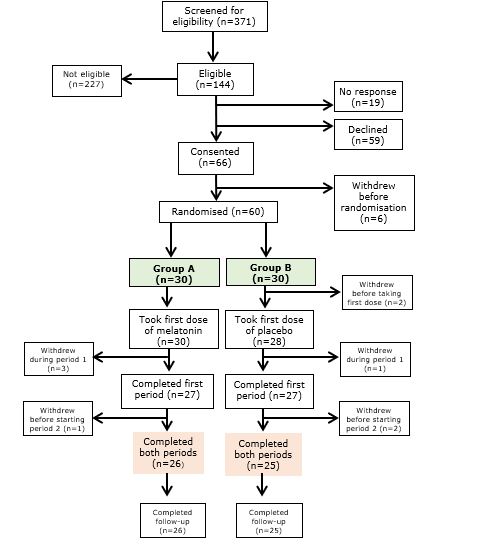 CONSORT
For RCT- Cross over trial
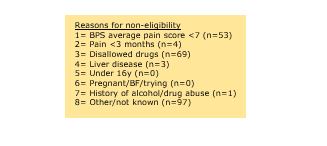 Baseline characteristics
Baseline characteristics
Data are shown as number or median [range] as appropriate, with % in parentheses.
BASELINE OUTCOME MEASURE
Data shown as median [range]
BASELINE OUTCOME MEASURE
Data shown as median [range]
RESULT -SLEEP DISTURBANCE - VSH
Sleep disturbance score was not different between melatonin and placebo at 6wk but fell transiently during melatonin treatment
RESULT- SLEEP LATENCY AND WASO
Sleep latency
WASO
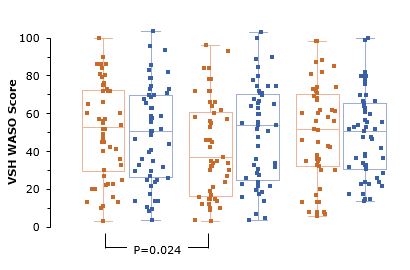 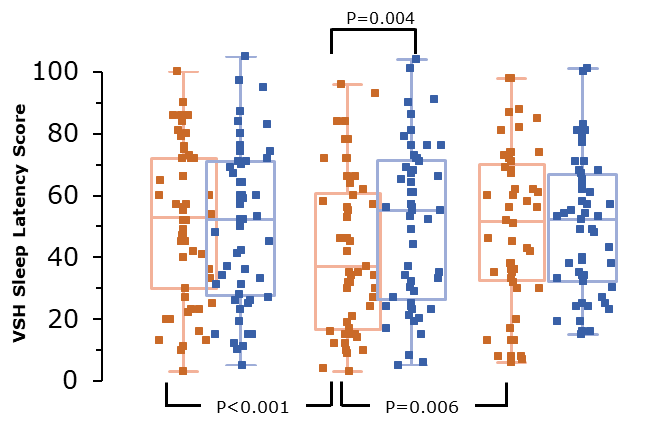 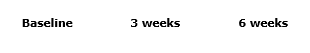 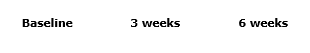 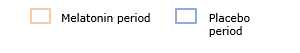 Transient effects on other sleep parameters including sleep latency and wake after sleep onset (WASO) were also seen during the melatonin treatment period.
P=0.032
A
RESULT-PSQ-3 AND PSQI SCORES
PSQ-3 Total Score
B
P<0.001
P<0.001
P=0.004
Baseline
3 weeks
6 weeks
Melatonin period
Placebo period
PSQI Global Score
PS3-3 and PSQI sleep quality scores decreased significantly after 3- and 6-weeks’ melatonin treatment with a significant difference between melatonin and placebo treatment periods at 3 weeks
P<0.001
P<0.001
RESULT- PAIN INTENSITY
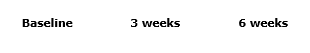 The average pain intensity scores captured by the BPI decreased during both treatment periods
ACTIWATCH PAIN AND FATIGUE SCORE
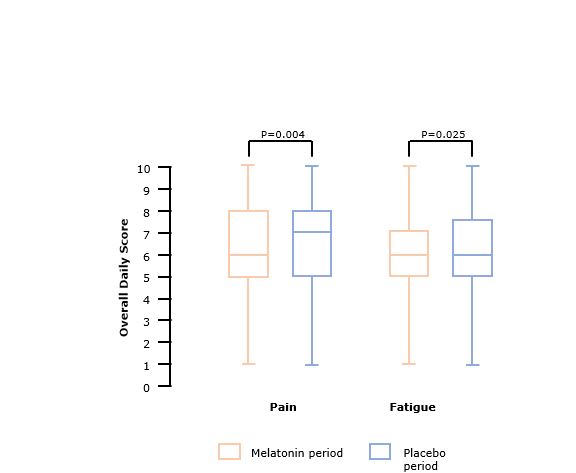 Actiwatch pain and fatigue  data showed very small, but significant, overall reduction during melatonin treatment compared to placebo treatment
Blood sampling
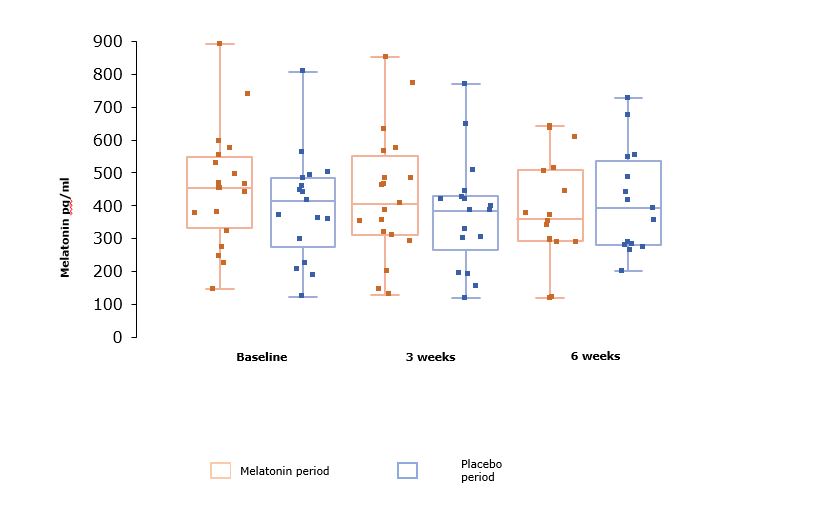 There was no difference in circulating melatonin levels during the melatonin or placebo treatment and no change during treatments
ADVERSE EVENTS
Adverse events were similar during Melatonin and placebo periods
CONCLUSION
Treatment with 2mg melatonin did not improve sleep disturbance at 6 weeks

Transient beneficial effects at 3 weeks were noted in all sleep parameters. 

During trial participation, patients with chronic pain reported lower pain intensity scores.
ACKNOWLEDGEMENT
We are grateful to the BJA/RCoA for funding and Flynn Pharma for providing trial drugs
QUESTIONS?